İnsan hüquqları üzrə Avropa Məhkəməsİ standartlarında ayrı-seçkiliyin qadağan olunması. Qəbuledİlənlİk meyarları.
Fidan Salmanova
2014
AIHK. Maddə 14
2
Bu Konvensiyada təsbit olunmuş hüquq və azadlıqlardan istifadə cins, irq, dərinin rəngi, dil, din, siyasi və digər baxışlar, milli və ya sosial mənşə, milli azlıqlara mənsubiyyət, əmlak vəziyyəti, doğum və ya hər hansı digər əlamətlərə görə ayrı seçkilik olmadan təmin olunmalıdır.
AİHM-nin istifadə etdiyi anlayış
3
“oxşar vəziyyətdə olan şəxslərin gördükləri münasibətdə müəyyən edilə bilən bir fərqlilik”
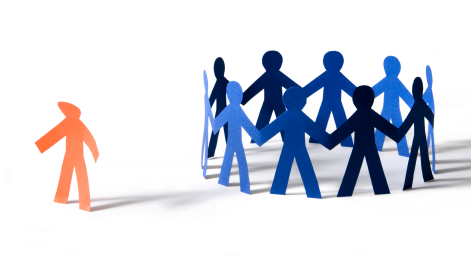 AYRI-SEÇKİLİYİN NÖVLƏRİ
4
BİRBAŞA AYRI-SEÇKİLİK
DOLAYISI AYRI-SEÇKİLİK
BİRBAŞA AYRI-SEÇKİLİK
5
Əsasında 1 şəxsin fərqli rəftara məruz qaldığı dayanır
B.A. Şəxsə qarşı əlverişsiz davranıldıqında baş vermiş sayılır
Oxşar vəziyyətdə olan şəxslərlə necə davranılması və ya davranıla biləcəyi müqayisə edilərək
Və bunun səbəbi onların sahib olduqları xüsusiyyətdir ki, bu da “müdafiə olunan əsas” sayılır
DOLAYISI AYRI-SEÇKİLİK
6
Əsasında 1 şəxsin digər şəxsə münasibətdə irq, etnik və s. Mənsubiyyətinə əsaslanan daha az əlverişli münasibətə məruz qaldığı və ya qalacağı dayanır
Oxşar vəziyyətdə olan digər şəxslərlə müqayisə
“müdafiənin şamil olunduğu əsasların” tətbiq dairəsinə düşən hər hansı qrupa əhəmiyyətli dərəcədə mənfi təsir göstərən 
Neytreal qayda, meyar və ya praktika.
AYRISEÇKİLİYİN SADALANAN ƏSASLARI
7
Cins
İrq
Dərinin rəngi
Din
Dil
Siyasi və digər baxışlar
Milli azlıqlar
Əmlak vəziyyəti
Doğum və ya hər hansı digər əlamət.
AYRISEÇKİLİYİN SADALANMAYAN ƏSASLARI
8
Nikah
Cinsi orientasiya
Nikahdan kənar doğulma
Peşə statusu
Hərbi rütbə
“ƏMSAL ŞƏXS”
9
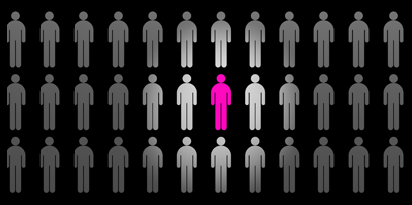 14-cü maddənin digər maddələrlə əlaqəsi
10
14-cü maddənin avtonom xarakteri:

Məhkəmə müvafiq maddi hüquq normasının pozulmadığı qənaətinə gəldikdən sonra 14-cü maddənin pozulduğunu müəyyən edə bilər

14-cü maddənin yardımçı xarakteri: 

Konvensiyada təsbit edilmiş hüququn həyata keçirilməsinə  qarşı rəftarda açıq-aydın bərabərsizlik işin mühüm aspektini təşkil etmədikdə 14-cü maddə üzrə ayrıca araşdırma zəruri hesab edilmir
AYRI-SEÇKİLİK TESTİ
11
Şikayət Konvensiyanın hər hansı maddəsində əksin tapmış hüquqa aiddirmi?

Eyni hallar üzrə fərqli rəftara yol verilibmi?

Fərqli rəftar ağılabatan əsasa malikdirmi?

Fərqli rəftar qanuni məqsəd daşıyır?
Tətbiq edilən vasitələr qanuni məqsədə mütənasibdirmi?

Fərqli rəftara yol verərkən diskresion səlahiyyətini aşıbmı?
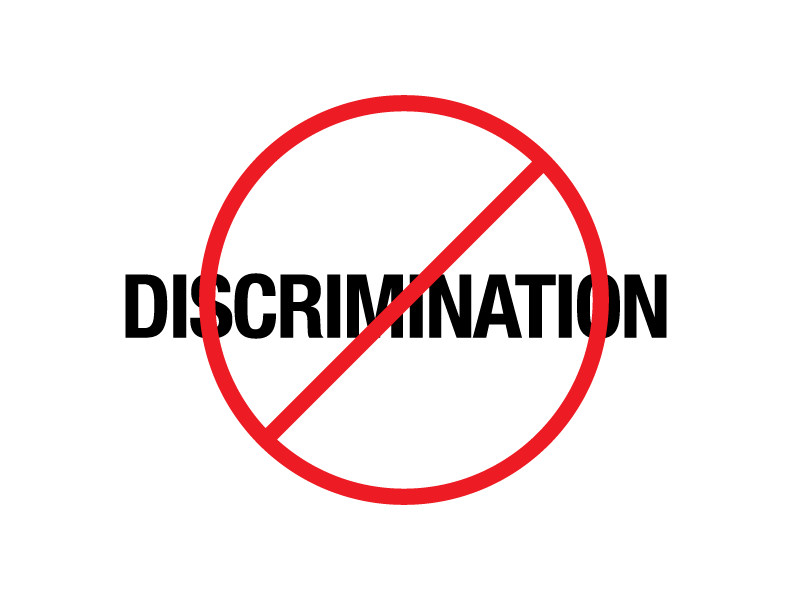 Təşəkkürlər!
12